Västmanlands Tv-pucklag2009
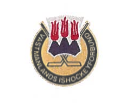 Agenda
11:00 Samling, Välkomna till camp 2
Presentation av ledarna
Regler, budord & förväntningar
13:45 gemensam uppvärmning
12:30-13:45 isträning
Mat (egen matlåda)
15:15 Match
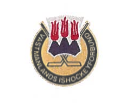 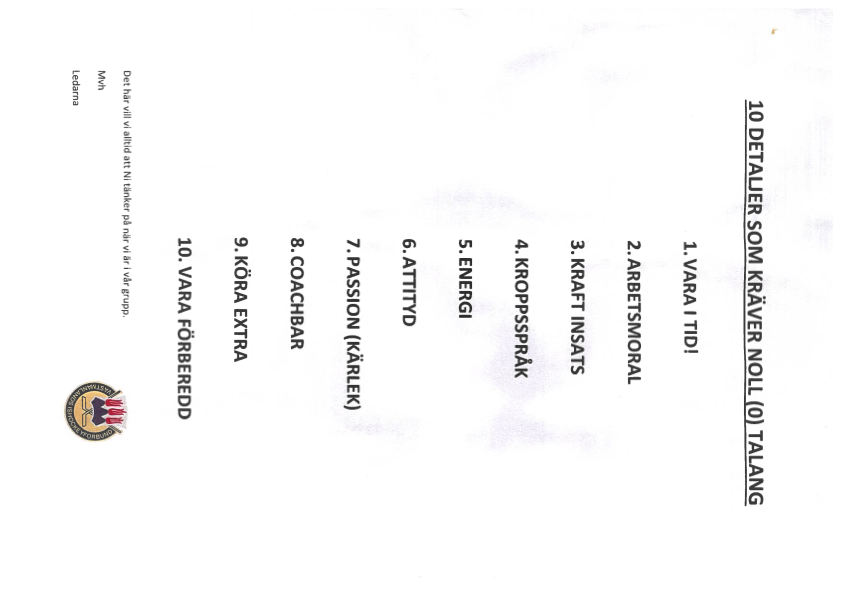